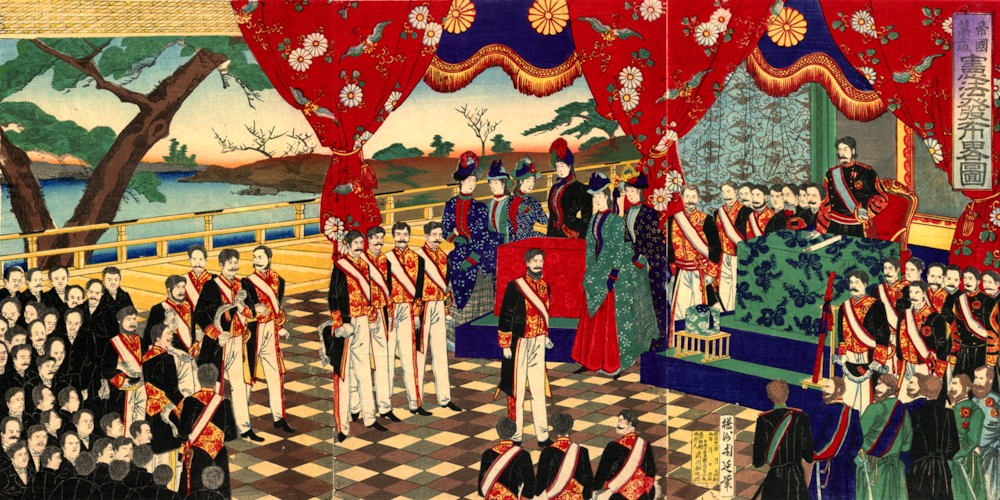 일본 메이지 정치
중국어중국학과
21501260
김은애
Contents
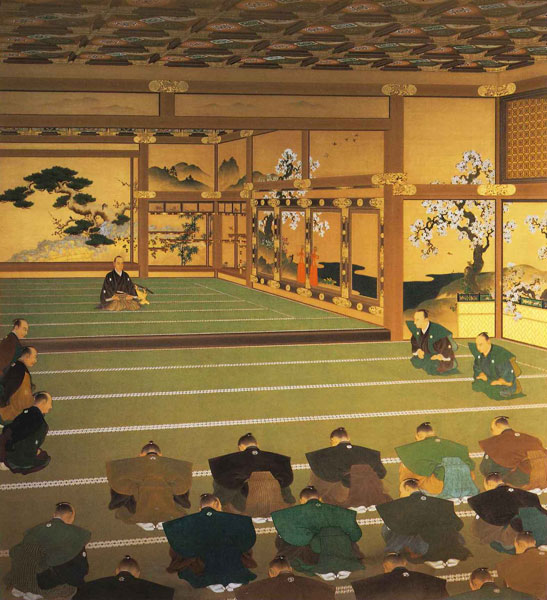 01 
      메이지 시대가 수립되기까지
02 
      메이지 시대의 정치
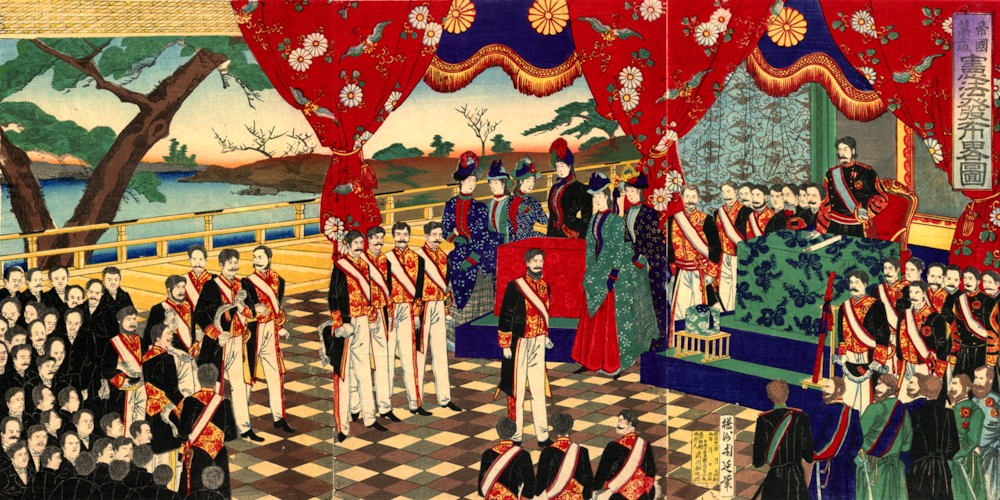 01 메이지 시대가 수립되기까지
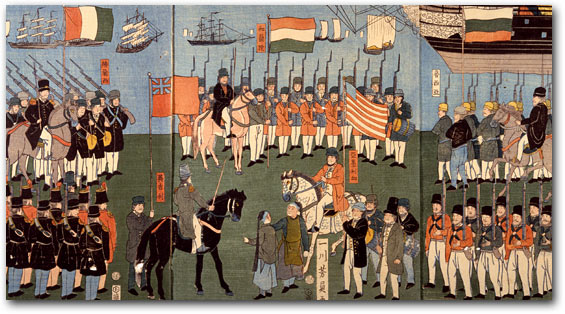 “
메이지 시대가 수립되기까지
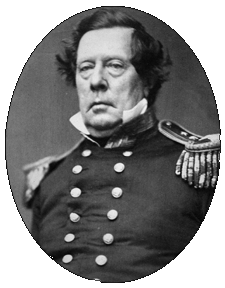 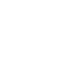 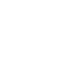 1853
1858
1854
미일화친조약
페리 제독의 내항
미일수호통상조약
”
메이지 시대가 수립되기까지
막부의 탄압->
반발
<-막부의 탄압
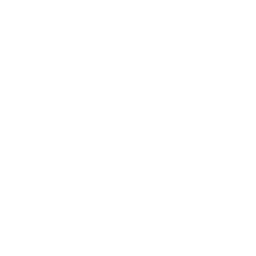 “
”
막부의 무능력함 증명 ; 권위 하락
http://blog.naver.com/2icct
메이지 시대가 수립되기까지
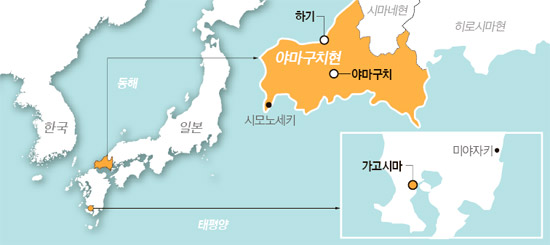 -> 조슈 번(현재 야마구치 현)
-> 사쓰마 번(현재 가고시마 현)
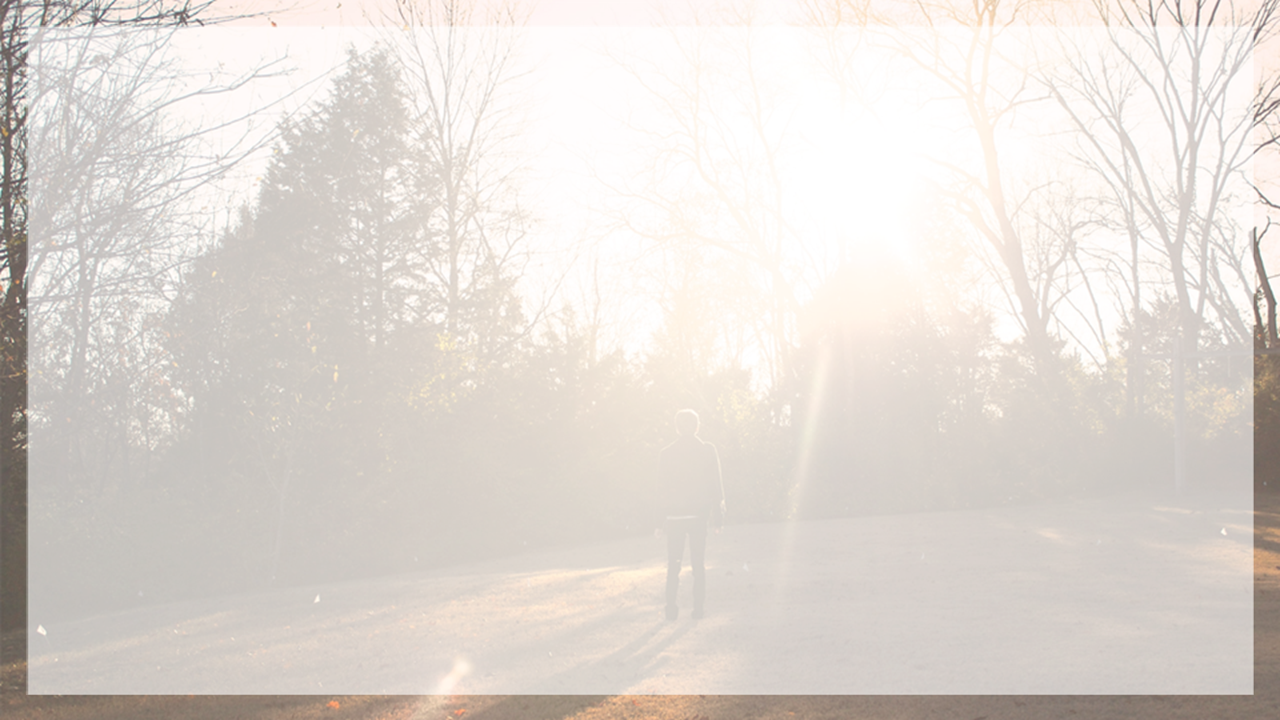 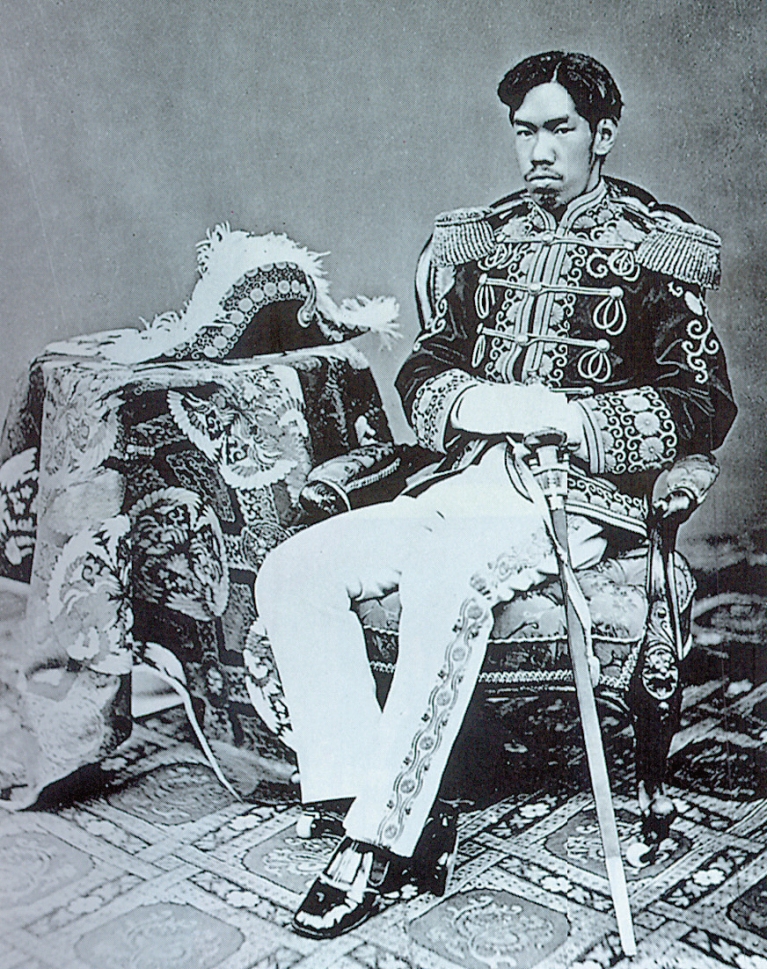 “
존왕양이

천황을 받들고 서양을 물리치자
”
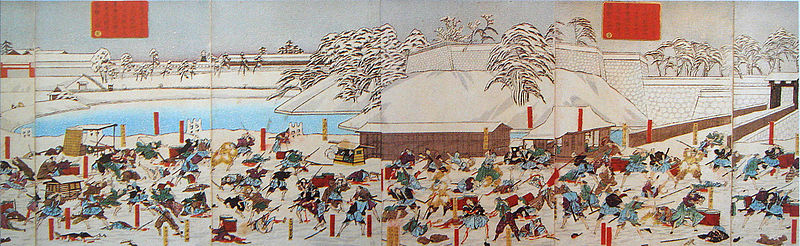 사쓰마 번/ 조슈 번 vs 서양 열강
서양에게 승리하기는 힘들다고 판단
개국파로 변심 및 신정부 탄생
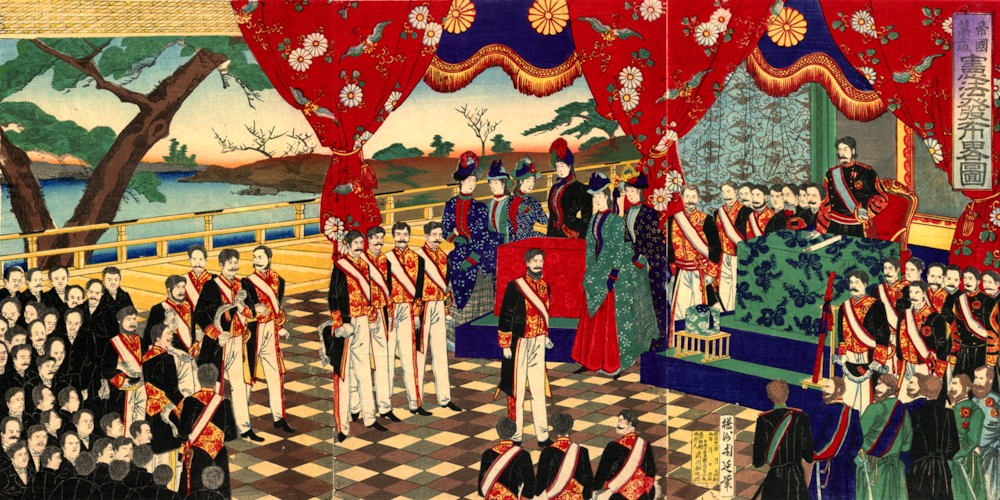 02 메이지 시대의 정치
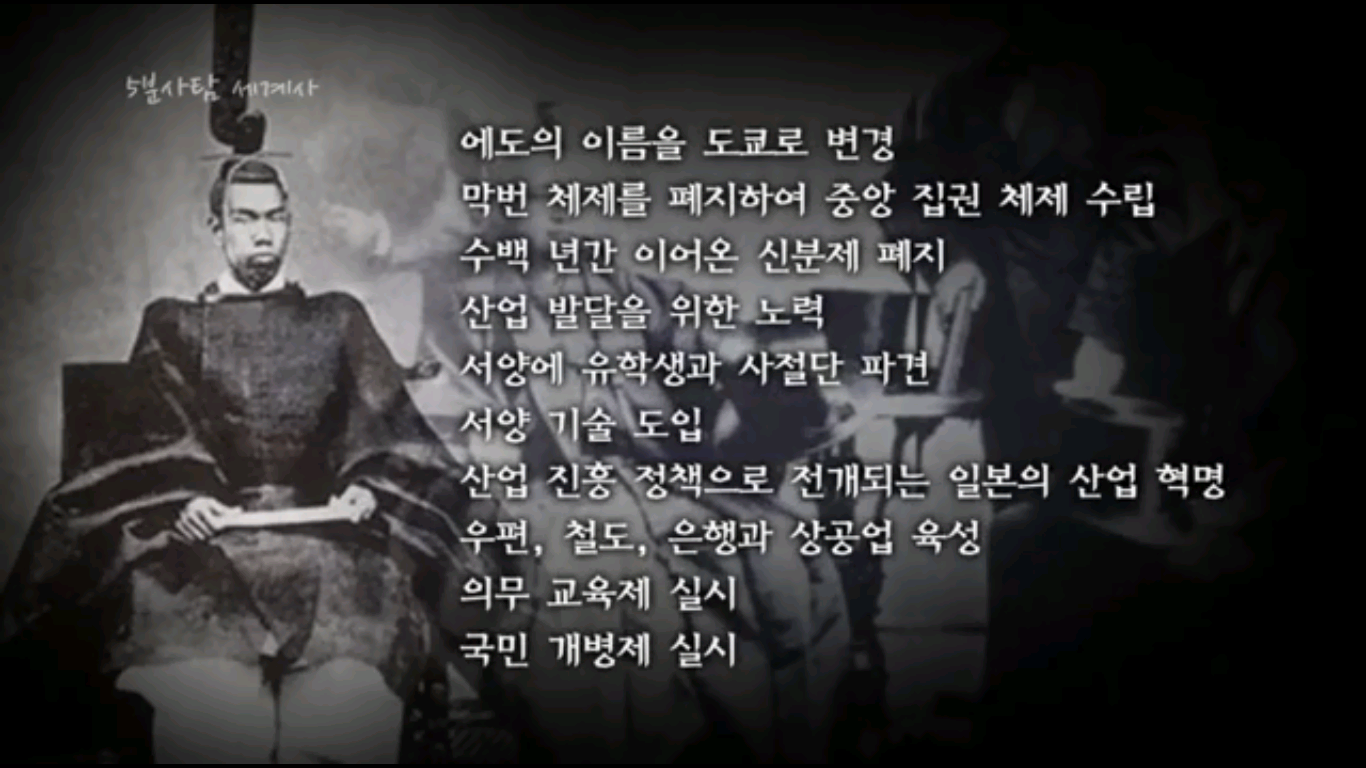 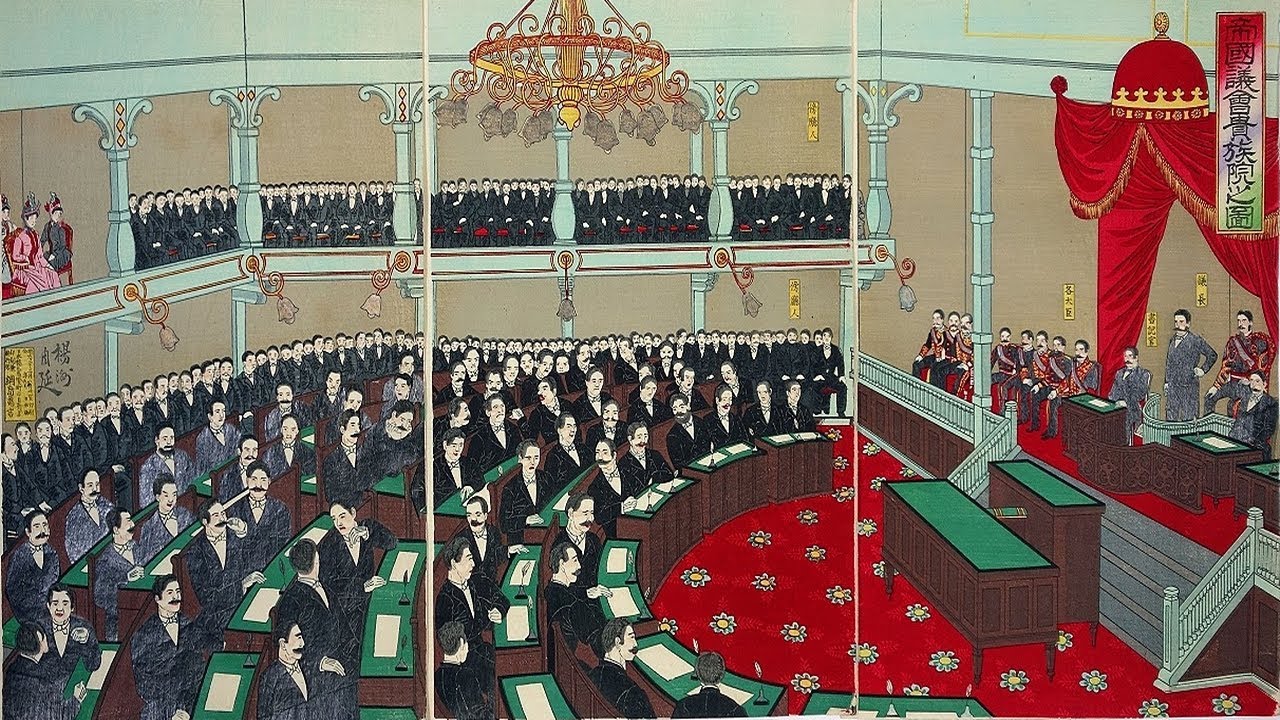 중앙 행정
에도-> 도쿄
의회 발족
(1890년)
제국 헌법
공포(1889년)
”
“
아시아 최초의 입헌군주제, 의회제 민주주의 국가
http://blog.naver.com/2icct
중앙 집권화
지방 다이묘
중앙 정부에 
토지 반납
폐번치현
(번을 폐지하고 현을 설치)
“
”
중앙 집권화
신분제 폐지
메이지 시대
에도 막부
사농공상

선비, 농민, 장인, 상인 순
무사 => 사족
그 외 => 평민
다이묘, 승려=> 화족
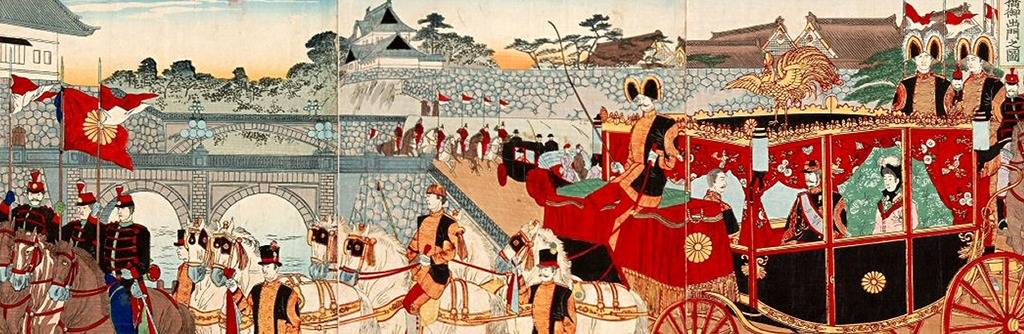 경제 산업
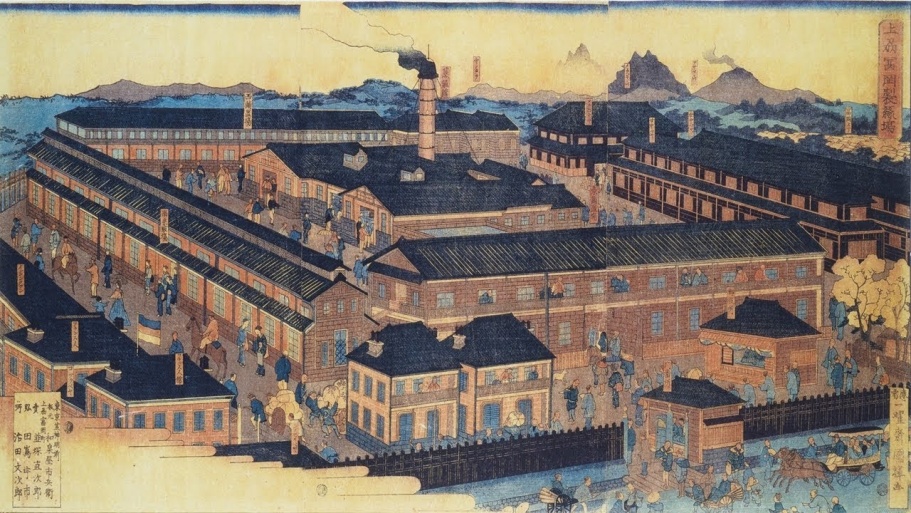 정부 주도 
산업육성 시작

  서양식 공업 도입
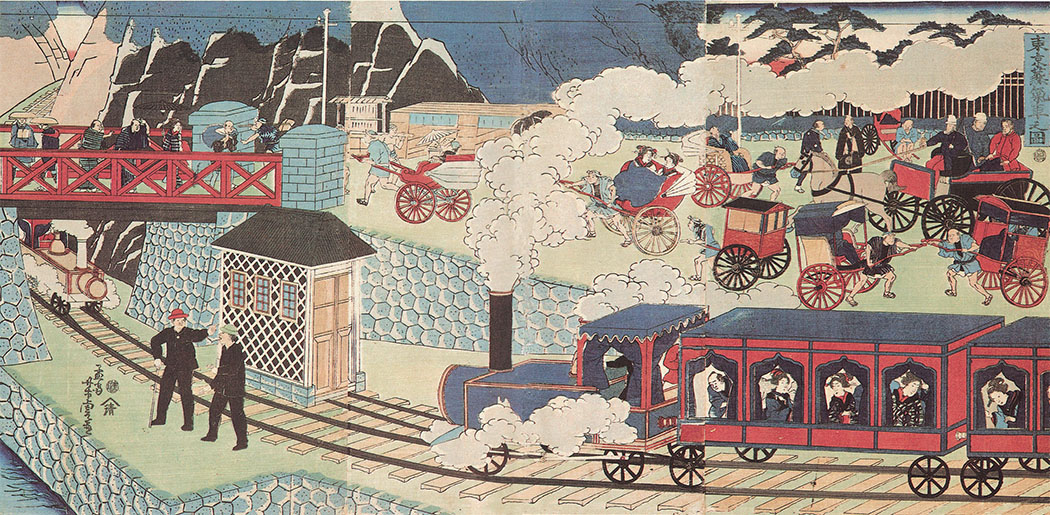 경제 산업
철도 및 선박 산업

엔 화 도입(1871)

일본 은행 설립(1882)
외교 정치
국외 외교 정치(이와쿠라 사절단)
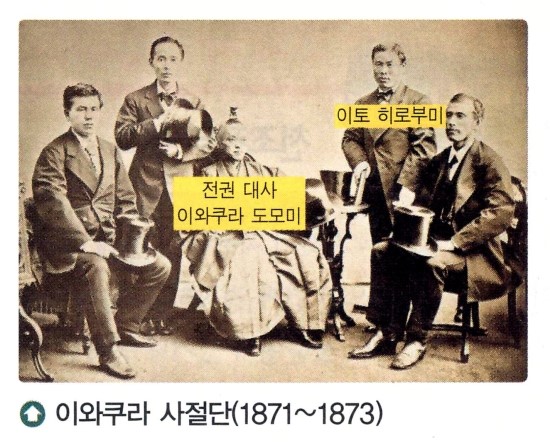 서구 여러 제도 조사

조약 개정을 위한 사전준비
국내 외교 정치
외국인 공격 금지

외국인의 국내 여행 자유화 

유럽화 정책
서양 모방한 개혁 정치
의무교육
서구의 경제력과 군사력의 근원 중 하나라고 여김
단발령
근대적이고 서구화된 새 국가라는 이미지를 부각시키기 위해
징병제
군사력 구축을 위해
급격한 개혁으로 혼란 야기
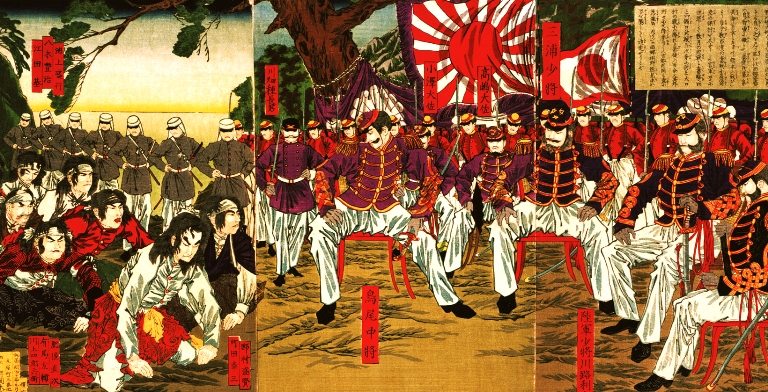 제국주의의 시작
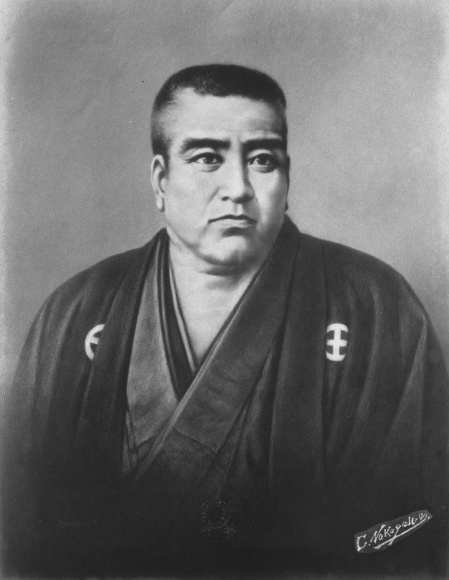 사이고 다카모리

징병제로 인해 입지가 좁아진 무사들의 불만을 해소

서양 열강들에게서 뒤처지지 않기 위해 조선을 침략해야 한다는 정한론 주장
“
”
제국주의
한국을 비롯한 수 많은 국가들을 점령 및 약탈

강제 징병 등의 제국주의적 면모

제국주의로 경제, 정치적 안정을 도모
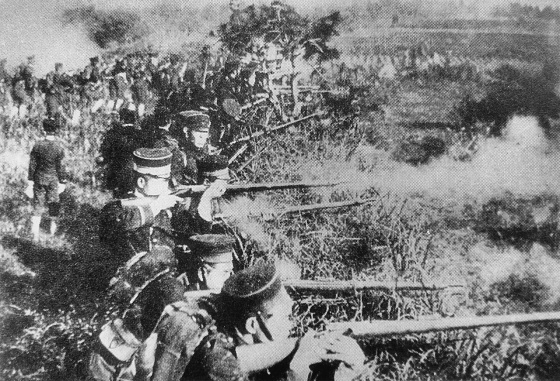 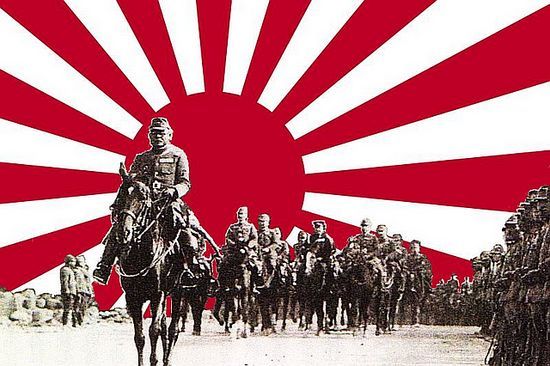 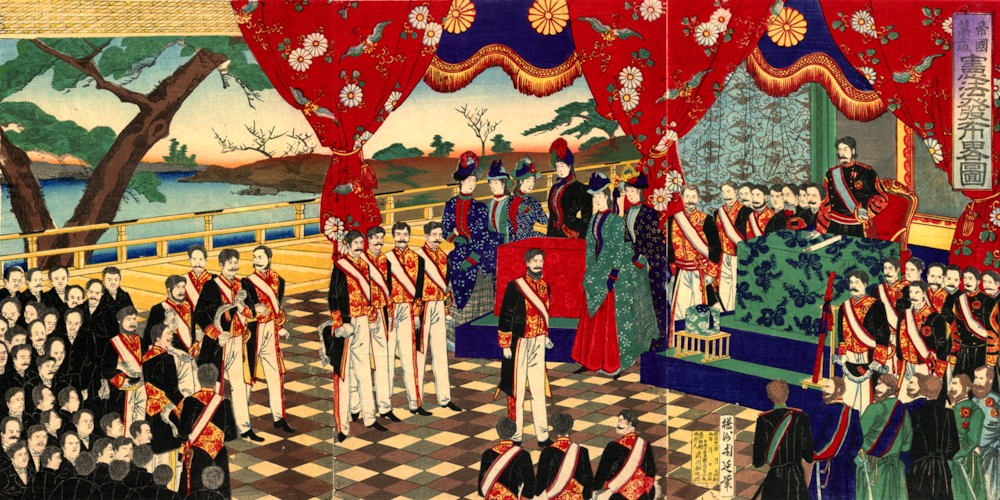 감사합니다